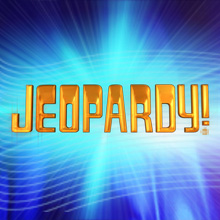 Welcome!
The Topic For Today Is…AUSTRALIA
Australia
Topic 1: 200
Question:
What does the picture show?

Answer
Ayers Rock (Uluru)
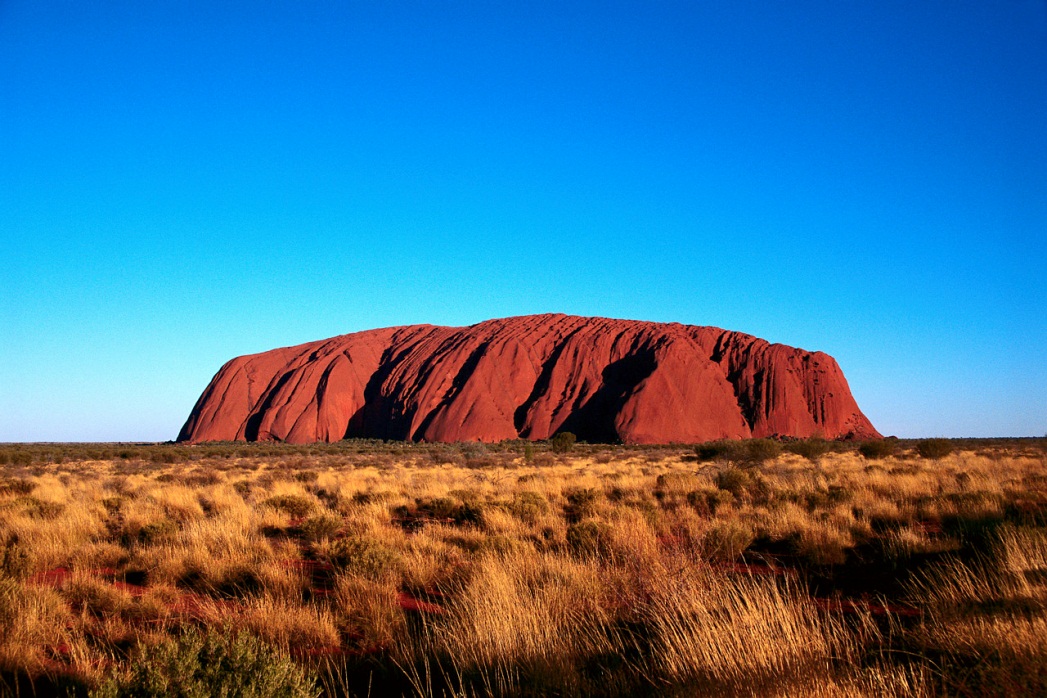 Back
Topic 1: 400
Question:
This picture shows which physical feature of Australia?
Answer
Great Barrier Reef
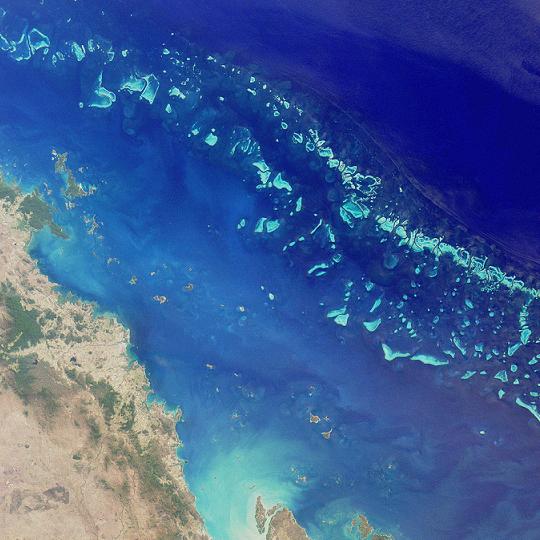 Back
Topic 1: 600
Question:
What is the name of the desert that stretches across 160,000 miles of Australia?
Answer
Great Victoria Desert
Back
Topic 1: 800
Question:
The sea to the north-east of Queensland is called?
Answer
Coral Sea
Back
Topic 1: 1000
Question:
Which number symbolizes Ayers Rock on the map provided?
Answer
2
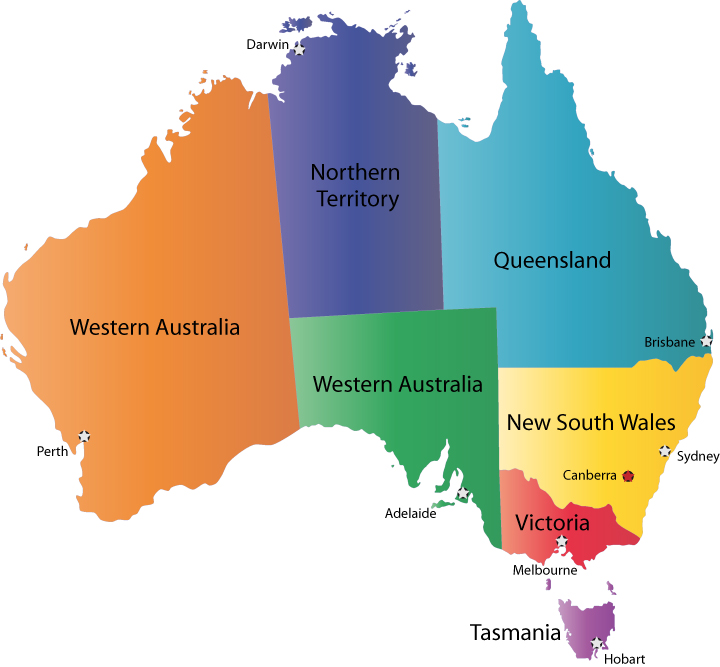 3
2
5
1
Back
4
Topic 2: 200
Question:
How many states are in Australia?
Answer
8
Tasmania, Victoria, New South Wales, Queensland, Northern Territory, Australian Capital Territory, Western Australia, South Australia
Back
Topic 2: 400
Question:
Where do most of the Australian peoples live within Australia?
Answer
The coast
Eastern coast
Back
Topic 2: 600
Question:
In which Australian state do most people live?
Answer
New South Wales
Back
Topic 2: 800
Question:
Australia is not only a country, it is also considered a (blank)
Answer
Continent
Back
Topic 2: 1000
Question:
What does the red on the map symbolize?
Answer
Great Victoria Desert
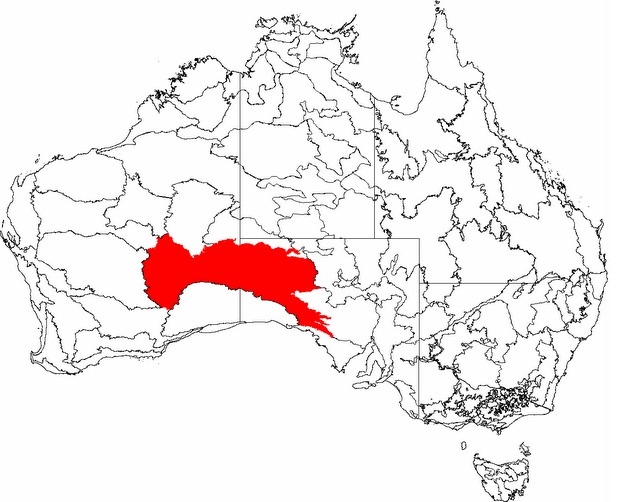 Back
Topic 3: 200
Question:
What two words describe the climate in most of Australia?
Answer
Hot and Dry
Back
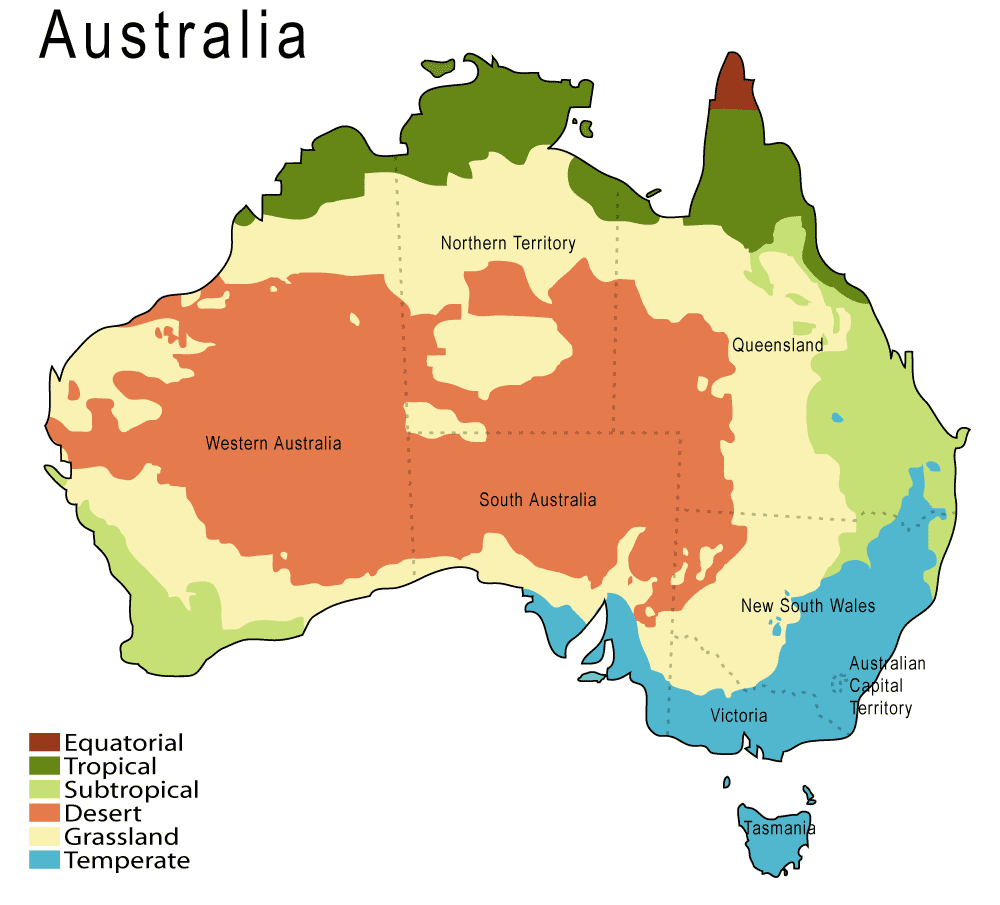 Topic 3: 400
Question:
According to the map, which states have a temperate climate?
Answer
South Australia, Tasmania, Victoria, New South Wales, Queensland
Back
Topic 3: 600
Question:
About how much rain does Australia get each year?
Answer
8-10 inches
Back
Topic 3: 800
Question:
Why is it that most Australians live in a particular area of Australia instead of living all over such a large country?
Answer
People like to live in the temperate (milder) climate along the coast to avoid the heat of Australia’s center
Back
Topic 3: 1000
Question:
Because Australia is south of the Equator, the months of December, January, February, and March are during what season?
Answer
Summer
Back
Topic 4: 200
Question:
Native Australians and called what?
Answer
Aborigines
Back
Topic 4: 400
Question:
In what state do most Aborigines live?
Answer
Northern Territory
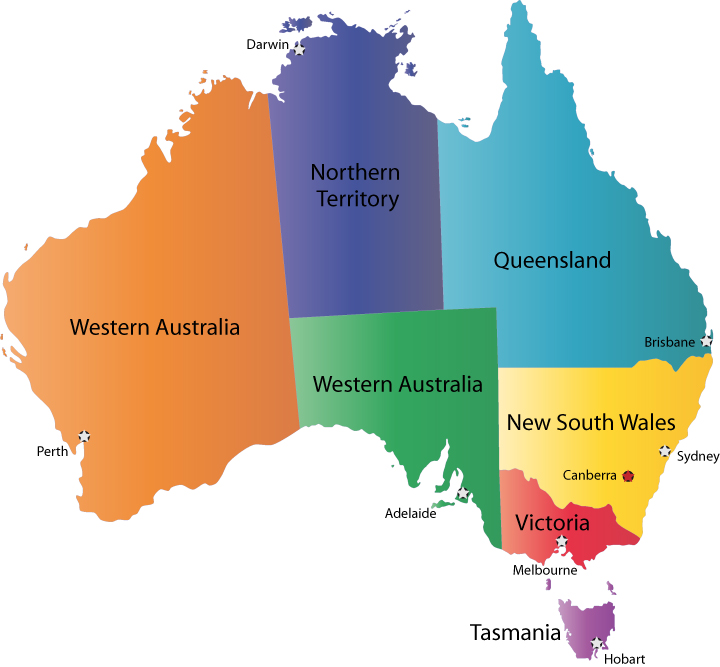 Back
Topic 4: 600
Question:
The musical instrument played by the Aborigines is called a?
Answer
Didgeridoo
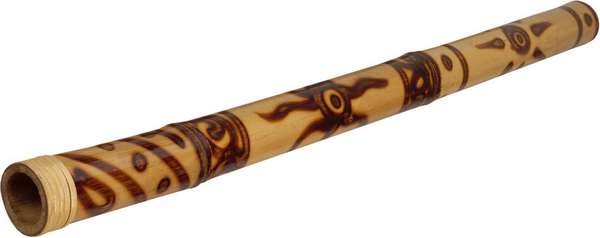 Back
Topic 4: 800
Question:
The aborigines are often called “The (blank) Generation”
Answer
Stolen
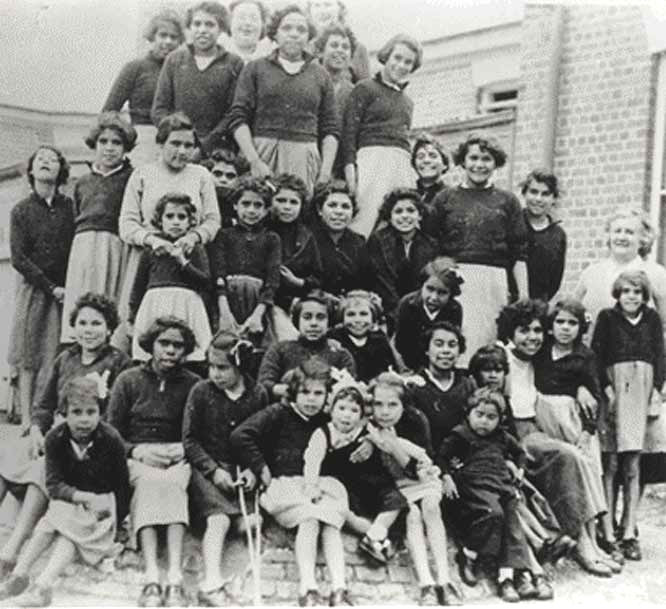 Back
Topic 4: 1000
Question:
What happened to the Australian Aborigines for them to be called “The Stolen Generation?” 
Answer
The British colonists stole them from their families and forced them to learn english and live like ‘civilized’ humans
Back
Topic 5: 200
Question:
What is this animal?
Answer
Koala
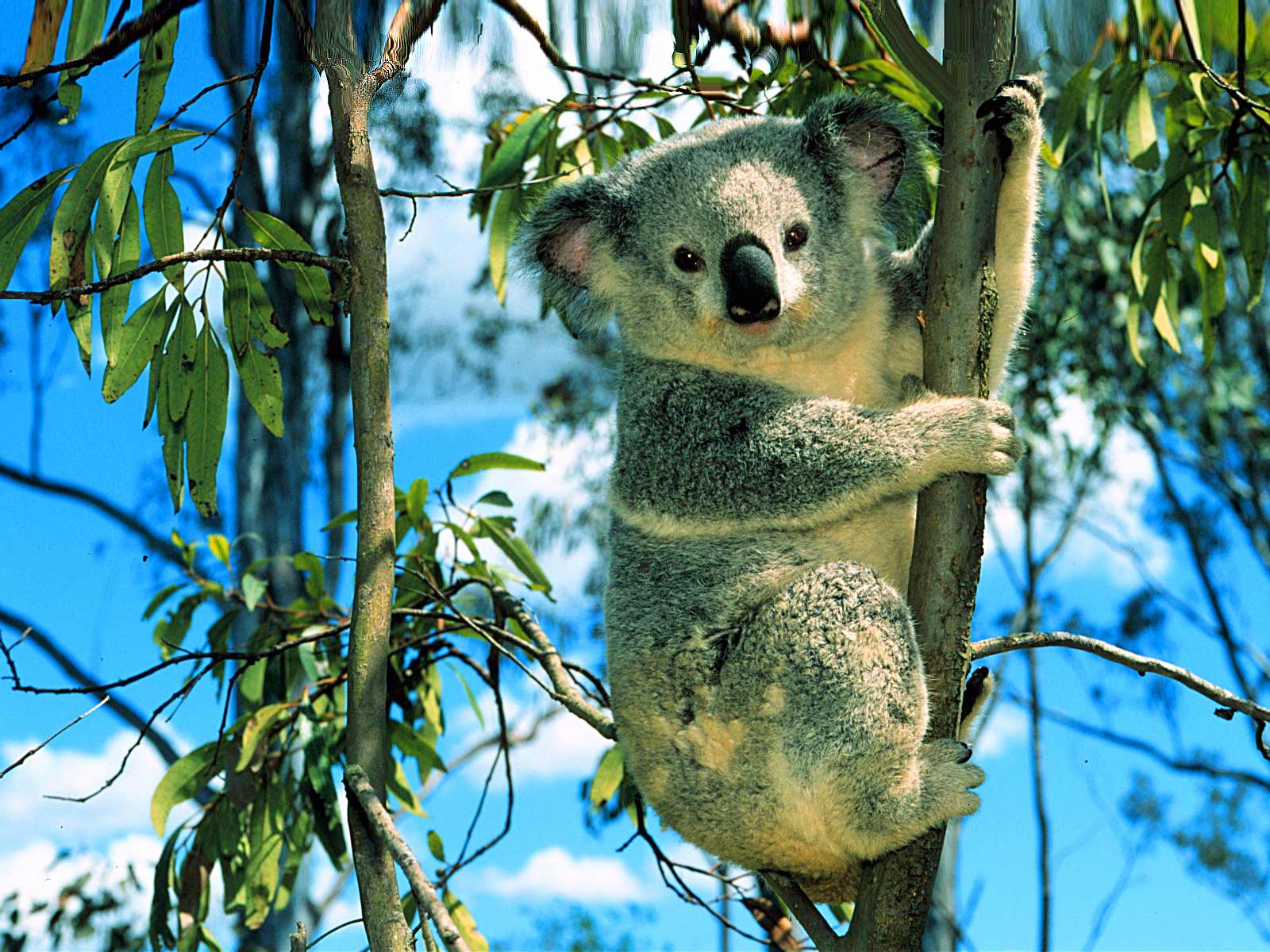 Back
Topic 5: 400
Question:
What animal lives only on Tasmania?
Answer
Tasmanian Devil
Back
Topic 5: 600
Question:
Out of all the Team 6C students who gave their best Aussie accent, who did Mr. S think was the best?
Answer
Shanton
Back
Topic 5: 800
Question:
In what city is the Australian national capital?
Answer
Canberra
Back
Topic 5: 1000
Question:
Aussie! Aussie! Aussie!
Answer
Oi! Oi! Oi!
Back
Bonus Question: 5000 pts.
Question:
You can ask a question here, Since this is the Bonus Q. it should be the hardest question.
Answer
…
(The answer here!)
Back
Daily Double
The Winner Of The Last Round
Write Down How Much Money
You Are Willing To Risk
If You get the Question write you win that money
If you get it wrong you Loss the money!
Daily Double
The Winner Of The Last Round
Write Down How Much Money
You Are Willing To Risk
If You get the Question write you win that money
If you get it wrong you Loss the money!